4: This shows the transition between the observable and unobservable as a succession of horizons. There is the ...
A&G, Volume 49, Issue 2, April 2008, Pages 2.29–2.33, https://doi.org/10.1111/j.1468-4004.2008.49229.x
The content of this slide may be subject to copyright: please see the slide notes for details.
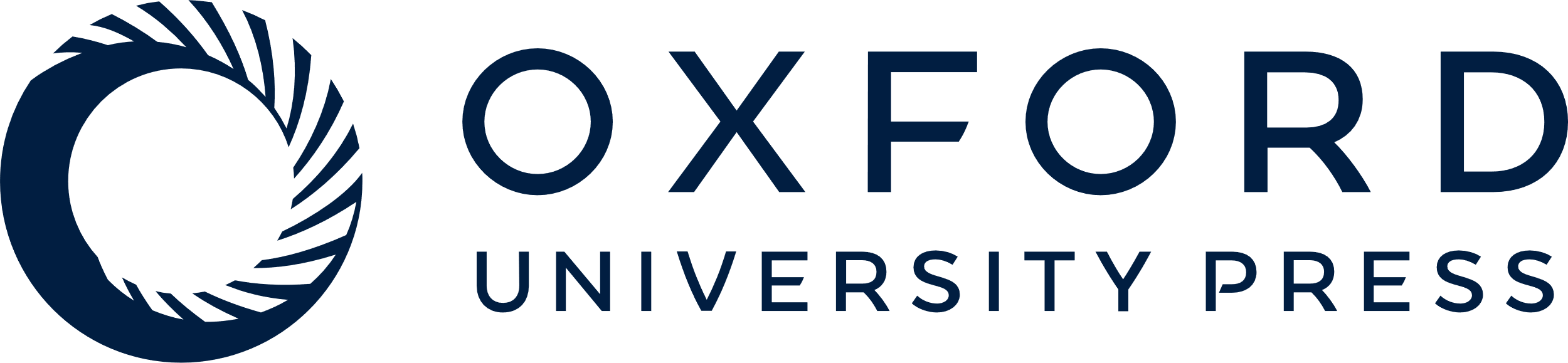 [Speaker Notes: 4: This shows the transition between the observable and unobservable as a succession of horizons. There is the limit to how far our present-day telescopes can probe; the limit set by the distance light could have travelled since the Big Bang; there are galaxies which emerged from the same Big Bang as ours but which we will never see in an accelerating universe; finally there are galaxies emerging from separate Big Bangs. (M Rees)


Unless provided in the caption above, the following copyright applies to the content of this slide:]